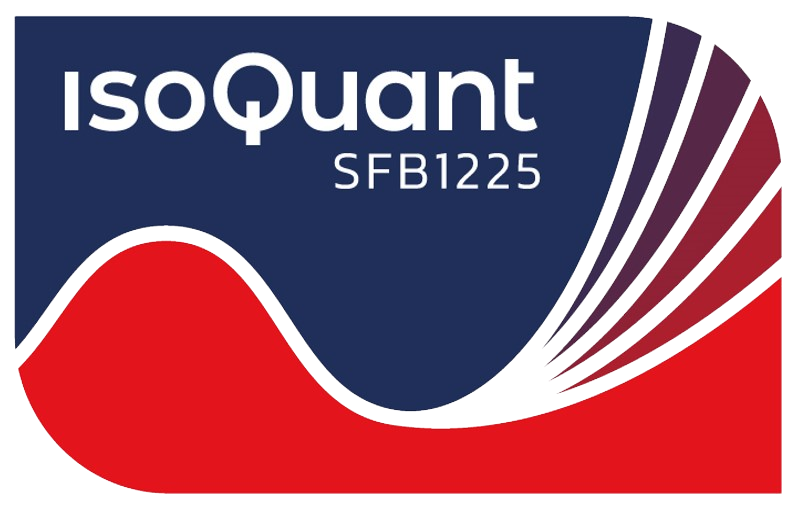 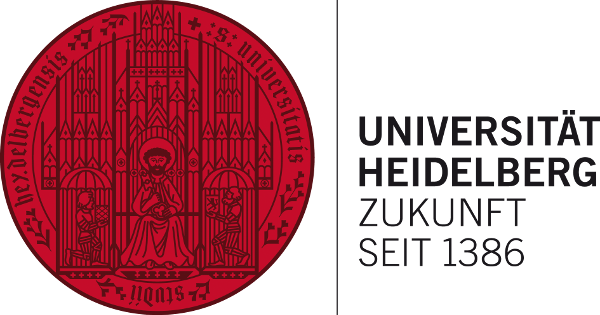 A fluid-dynamic approach to heavy-quark diffusion in the quark-gluon plasma
Federica Capellino
Physikalisches Institut Heidelberg
In collaboration with:
Beraudo A., Dubla A., Floerchinger S., Grossi E., Kirchner A., Masciocchi S., Pawlowski J., Selyuzhenkov I.
15.11.2022
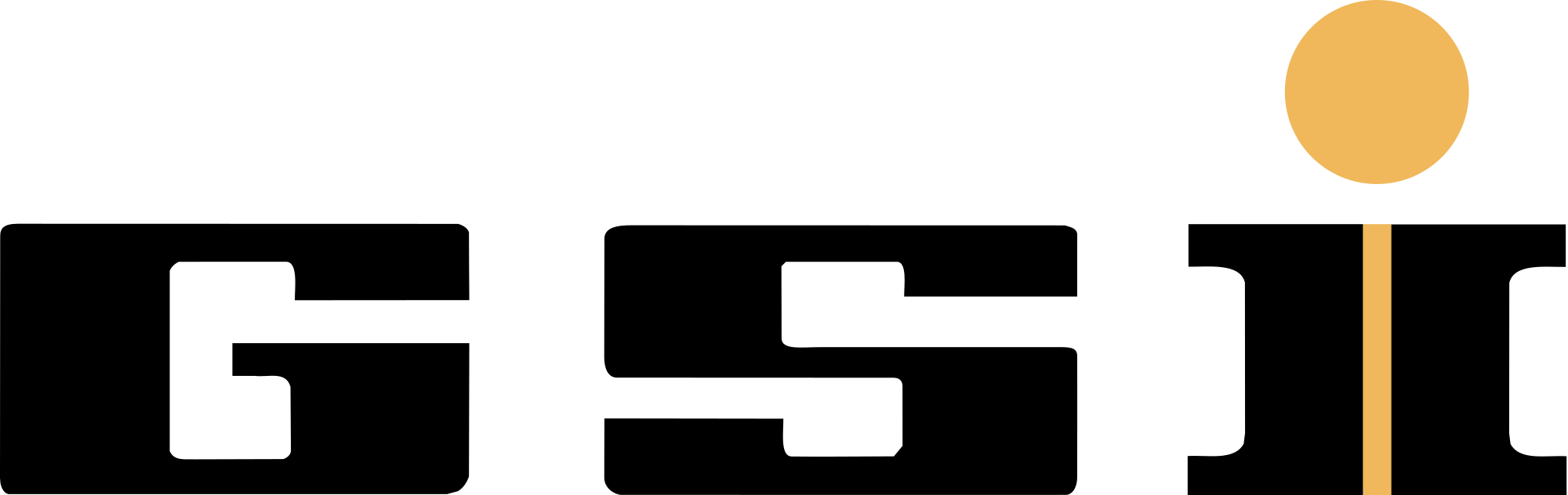 QSEC22
The QCD phase diagram
Heavy-ion collision experiments allow us to study the quark-gluon plasma, high-temperature deconfined phase in which the active degrees of freedom are quarks and gluons.
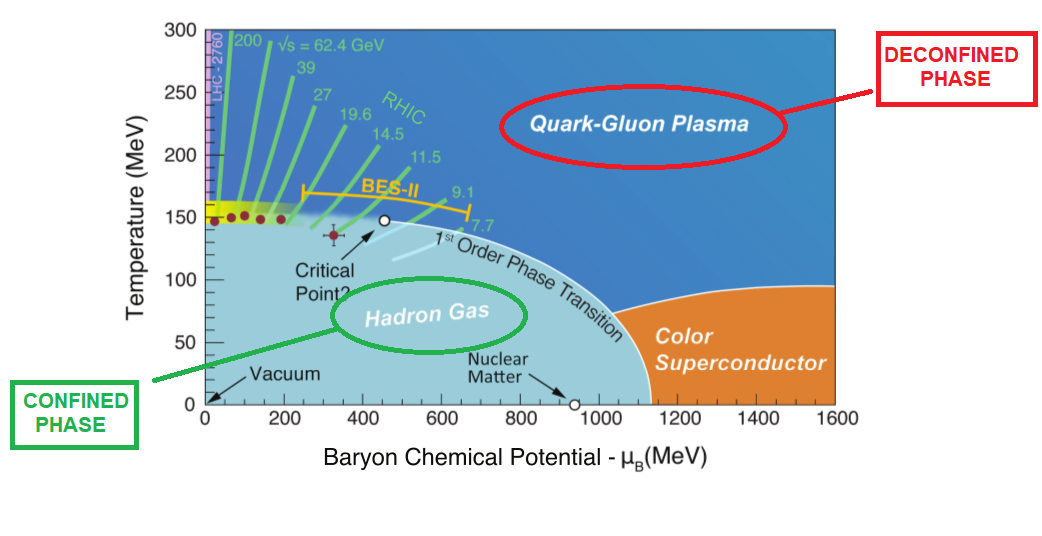 A fluid-dynamic approach to heavy-quark diffusion in the QGP                 Federica Capellino
2
Heavy quarks as hard probes of the QGP
Heavy quarks in heavy-ion collisions

Are produced via hard scatterings at the beginning of thecollision: they go through all the stages of the expanding fireball

They interact with light quarks and gluons in the QGP via elasticand radiative processes → they can lead to a betterunderstanding of the parton-medium interaction
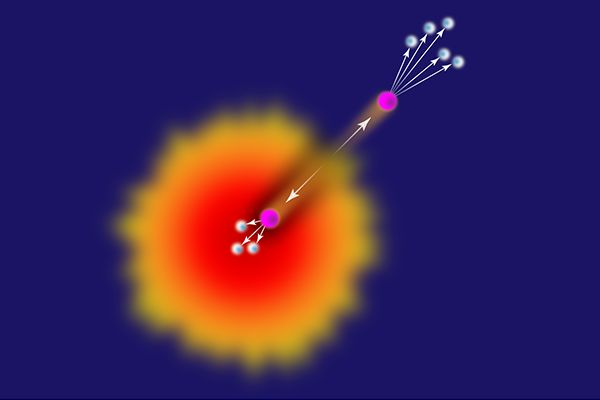 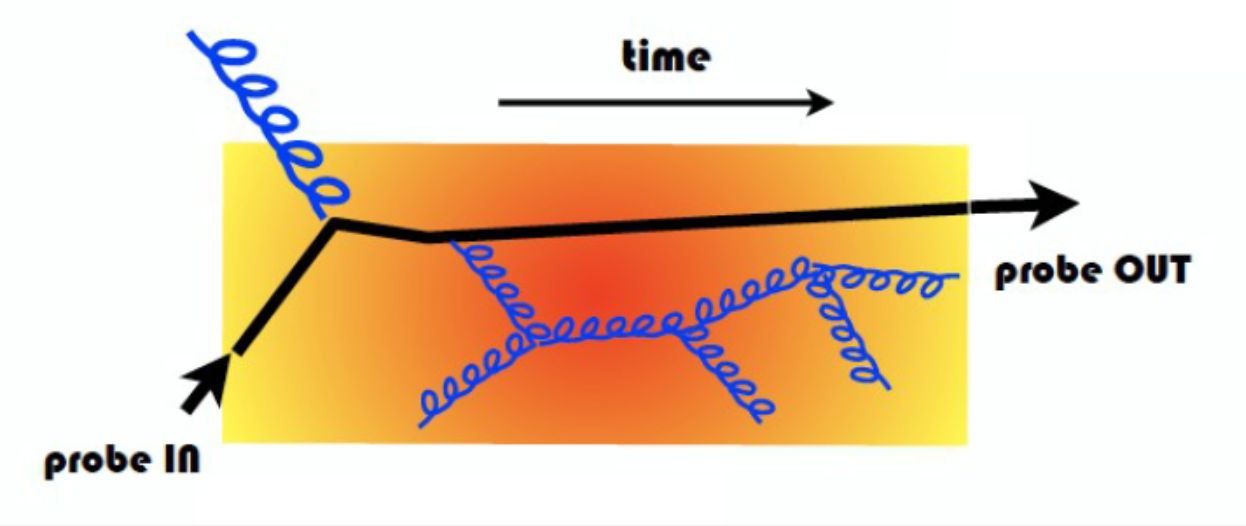 They help us in the characterization of the QGP

In the low pT region they provide a window tostudy equilibration processes
A fluid-dynamic approach to heavy-quark diffusion in the QGP                 Federica Capellino
3
Thermalization
If particles have enough time to interact with each other they will eventually relax to (at least local) thermal equilibrium.
Chemical equilibrium:

the particle multiplicity is given by a thermal distribution at chemical potential μ = 0For HQs: initial hard production very far fromchemical equilibrium! Fugacity factor needed.

Kinetic equilibrium:
the momentum distribution of the particles approachesa Maxwell-Boltzmann (Maxwell-Juttner) distributionFor HQs: possibly get quite close to local kineticequilibrium within the lifetime of the fireball .
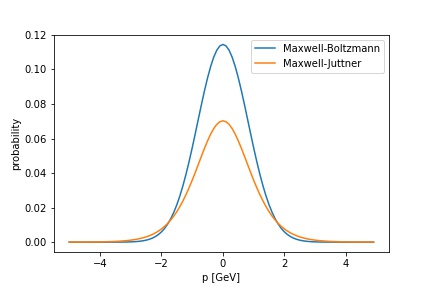 T = 0.45 GeV
M = 1.5 GeV
A fluid-dynamic approach to heavy-quark diffusion in the QGP                 Federica Capellino
4
Statistical hadronization model for charm
An extension to the SHM was proposed to include charmed hadrons. The assumption of their production from athermal source at the freeze-out temperature of the QGP reproduces well the experimental data!

Only one parameter - the fugacity factor 
for charm (    30) - is needed to reproduce
multiplicities of charmed hadrons.

First signs of full thermalization ofcharm quarks!
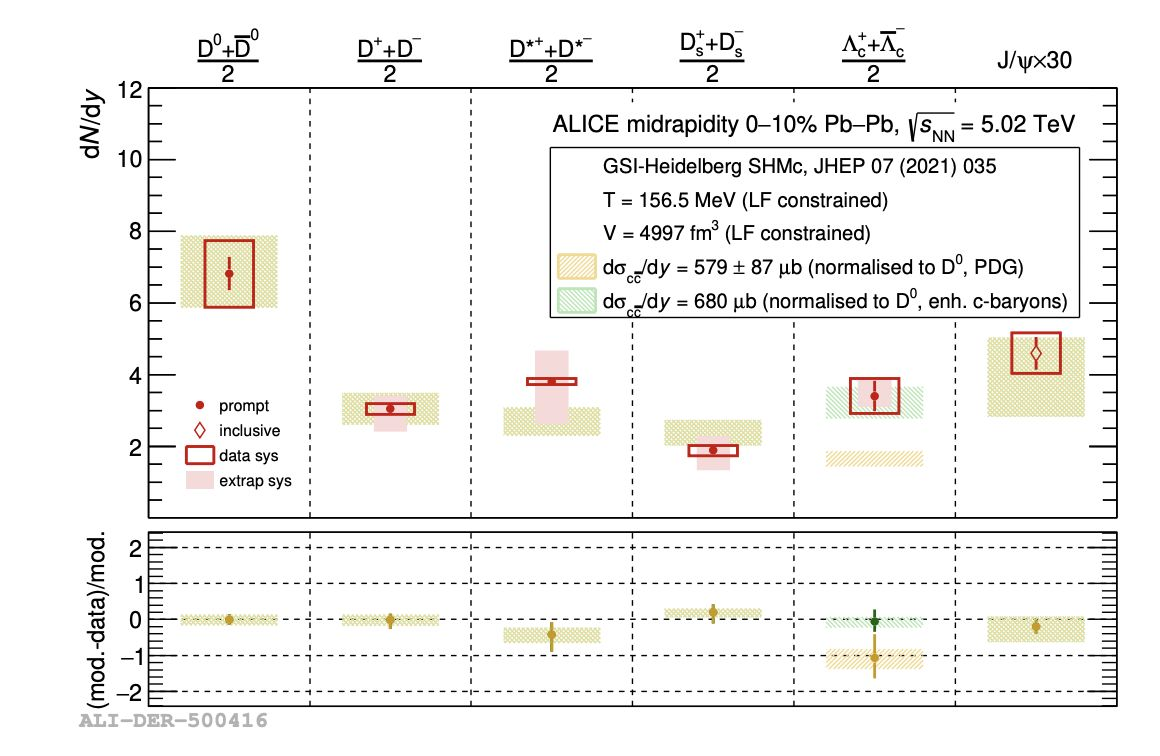 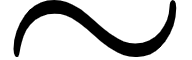 JHEP 07 (2021) 035 Andronic et al.
A fluid-dynamic approach to heavy-quark diffusion in the QGP                 Federica Capellino
5
Hydrodynamics in the light sector
NPA 979 (2018) 251-264 Dubla et al.
Relativistic viscous hydrodynamics: powerful tool in order to capture 
the features of the collective motion of the medium. It successfully
describes light-flavour observables such as elliptic flow of protons, 
pions and kaons.
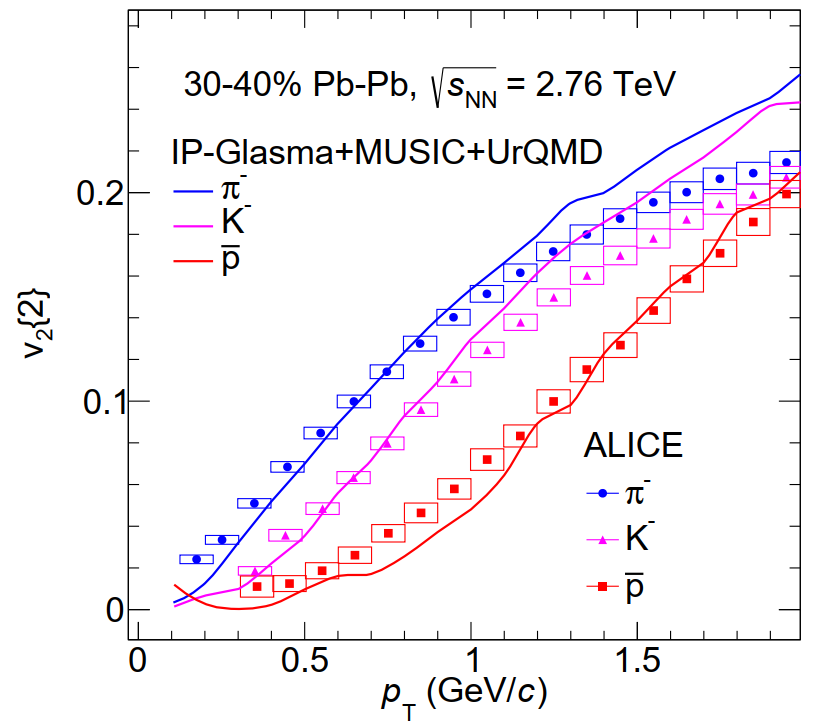 Elliptic flow v2 is an important probe of collectivity in thesystem created in HICs: it is a response of the dense systemto the initial conditions → sensitive to the early and stronglyinteracting phase of the evolution.
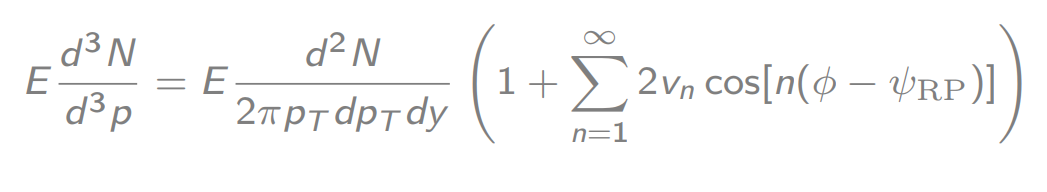 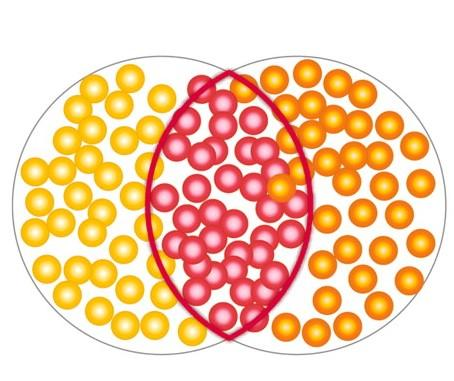 A fluid-dynamic approach to heavy-quark diffusion in the QGP                 Federica Capellino
6
Further hints of thermalization
PLB 813 (2021) 136054 ALICE coll.
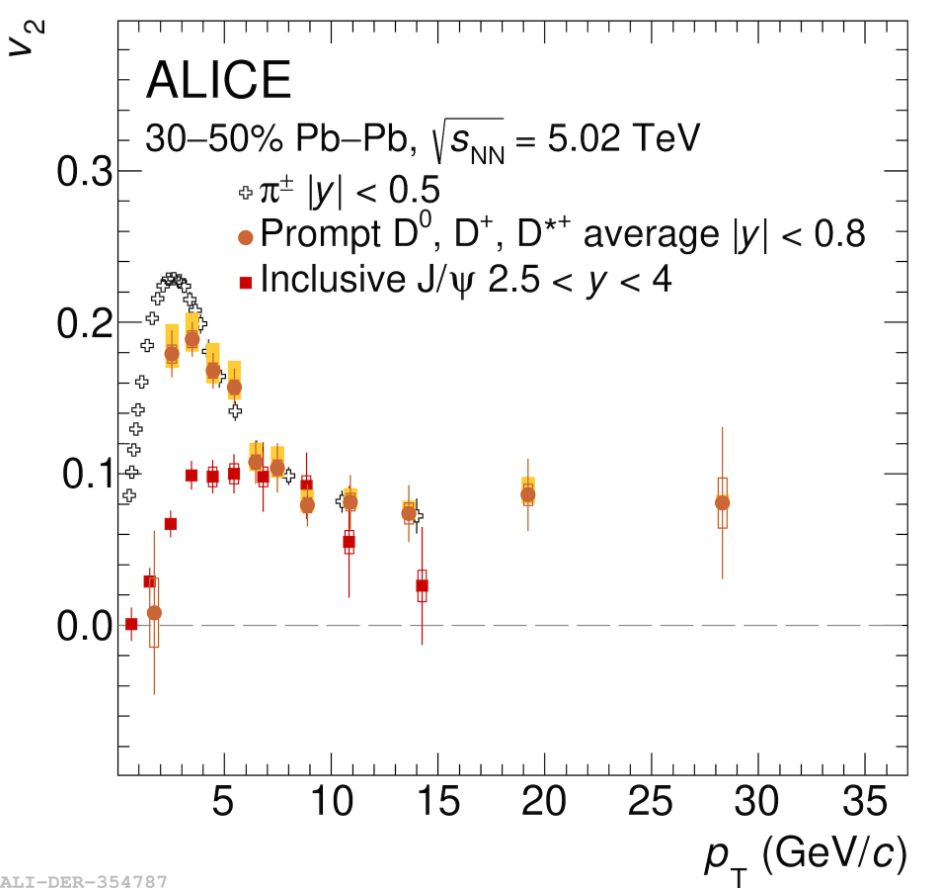 Significant measurements of J/Ψ and D mesons elliptic flow
How strong are charm quarks interacting with the partons in the QGP?

Do they interact long enough with the medium to be considered part of the medium itself?
Driven by the experimental data, we propose a new way of studying the heavy-quark dynamics in the QGP.
We assume heavy quarks interacted long enough 
with the medium to approach local kinetic equilibrium 

→ we treat them with a fluid-dynamic approach!
A fluid-dynamic approach to heavy-quark diffusion in the QGP                 Federica Capellino
7
Heavy-quark conserved current
We write down a current associated to the conservation of QQbar pairs in the medium
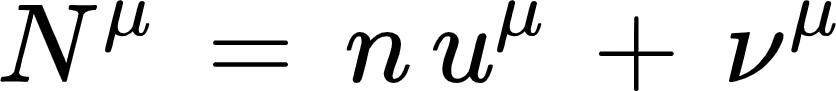 HQ density
HQ diffusion current
+    equation of motion for the diffusion current
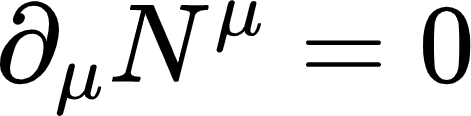 We need to determine the equation of motion for the diffusion current. We do it in a kinetic theory setup.
A fluid-dynamic approach to heavy-quark diffusion in the QGP                 Federica Capellino
8
HQ distribution function
Heavy quarks are initially produced out of kinetic equilibrium: they cannot be described by a thermal Boltzmann distribution at the same temperature of the QGP
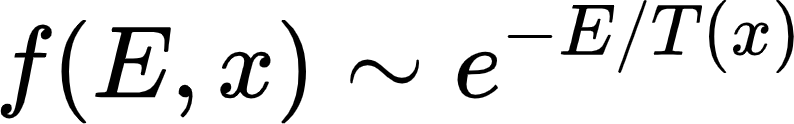 A fluid-dynamic approach to heavy-quark diffusion in the QGP                 Federica Capellino
9
HQ distribution function
Heavy quarks are initially produced out of kinetic equilibrium: they cannot be described by a thermal Boltzmann distribution at the same temperature of the QGP
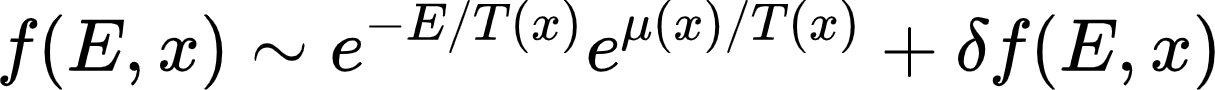 Fugacity: needed to match the number of QQbar pairs
Out-of-equilibrium component
The diffusion current is given by the first moment of the out-of-equilibrium distribution function and the density is given by integrating the equilibrium part, in the Landau frame.

PRD 85 (2012) 114047 Denicol et al.
A fluid-dynamic approach to heavy-quark diffusion in the QGP                 Federica Capellino
10
Boltzmann equation
We start with the relativistic Boltzmann equation, which studies how the distribution function of the heavy quark varies in time
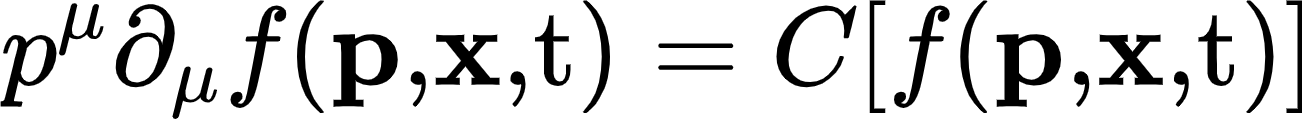 where the collision integral reads
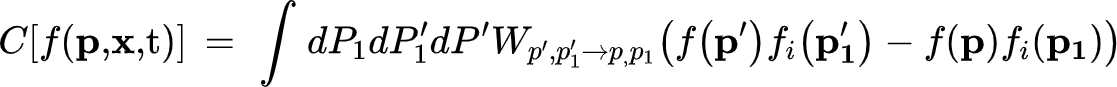 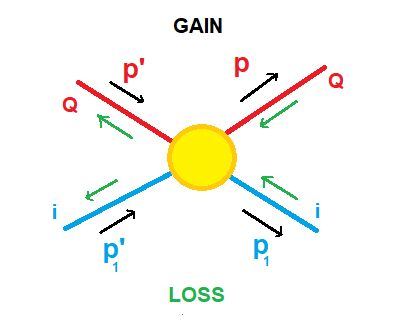 Heavy quarks
- treated like Brownian particles- asymptotically reach thermal equilibrium
Great effort was put to determine the value ofthe transport coefficients that encode theinteraction between the heavy quark and thepartons from the medium.
A fluid-dynamic approach to heavy-quark diffusion in the QGP                 Federica Capellino
11
Equation of motion for the HQ diffusion current
We derive hydrodynamic equations of motion from kinetic theory (Boltzmann) in a Fokker-Planck approximation
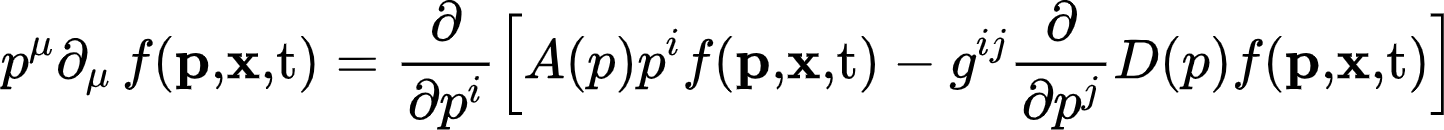 Drag coefficient - inverse relaxation time
Momentum-diffusion coefficient
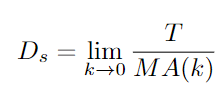 The spatial diffusion coefficient is defined as
A fluid-dynamic approach to heavy-quark diffusion in the QGP                 Federica Capellino
12
Equation of motion for the HQ diffusion current
We derive hydrodynamic equations of motion from kinetic theory (Boltzmann) in a Fokker-Planck approximation
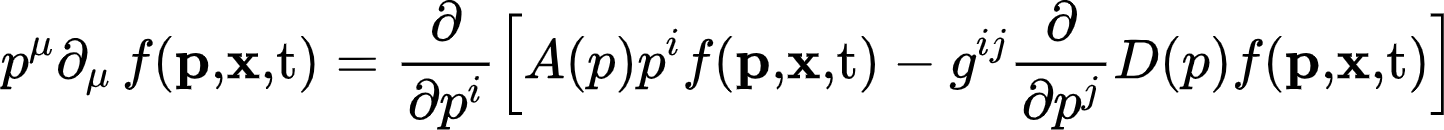 By integrating the first moment of the equation





We obtain a relaxation-type equation for the diffusion current
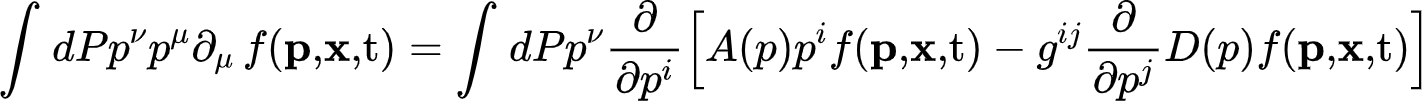 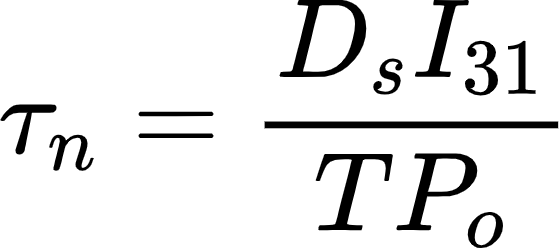 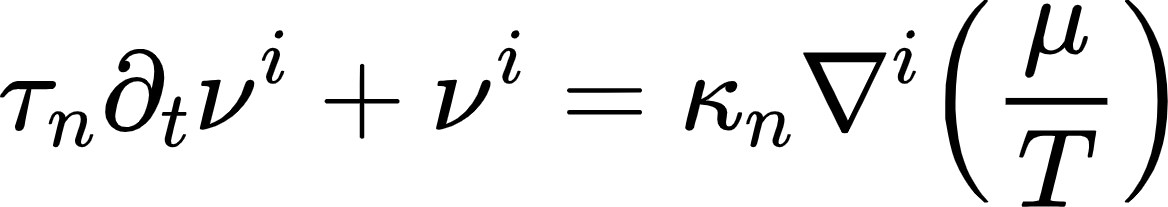 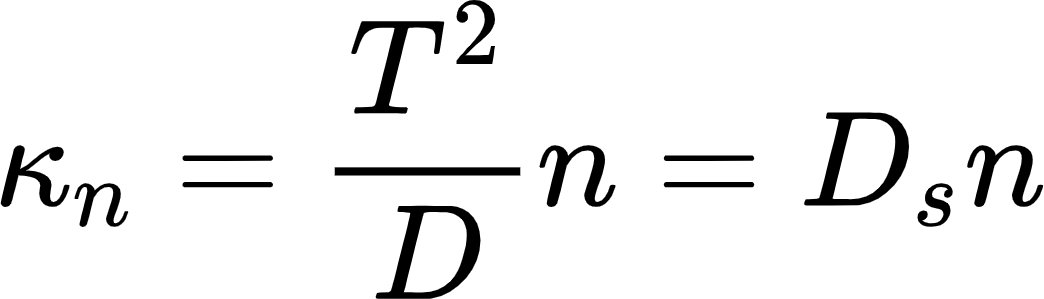 HQ diffusion coefficient
Relaxation time
A fluid-dynamic approach to heavy-quark diffusion in the QGP                 Federica Capellino
13
Fluid-dynamic transport coefficients
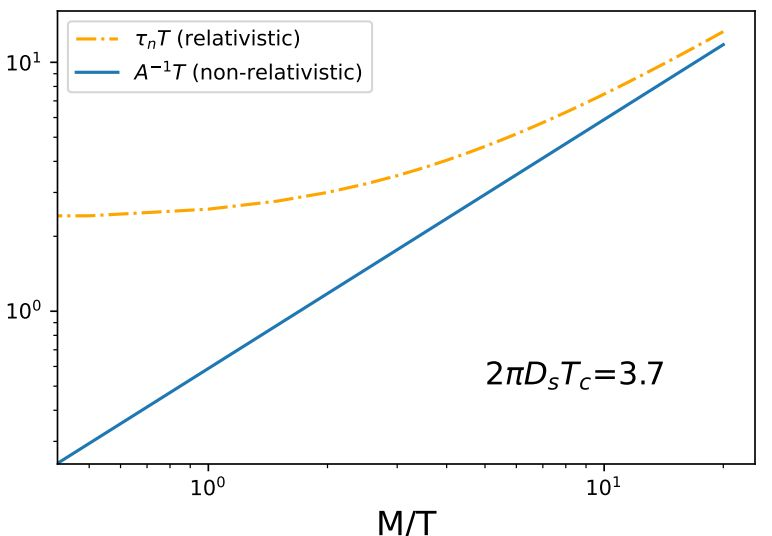 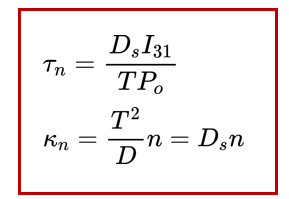 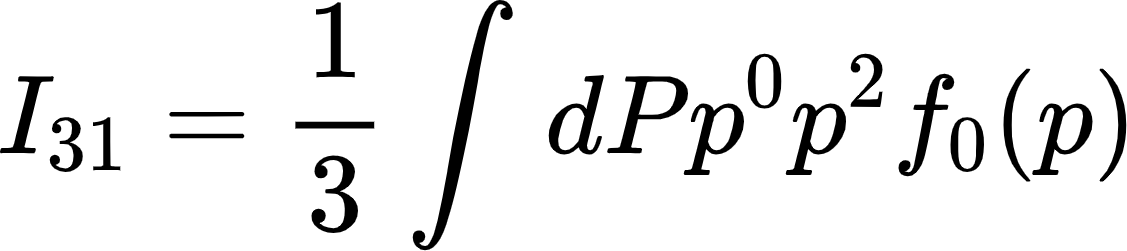 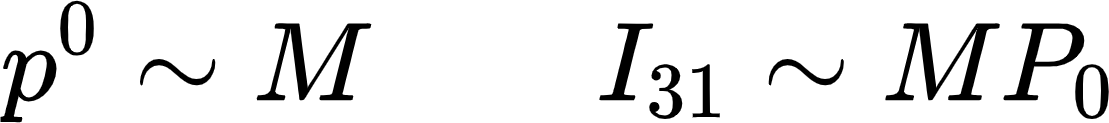 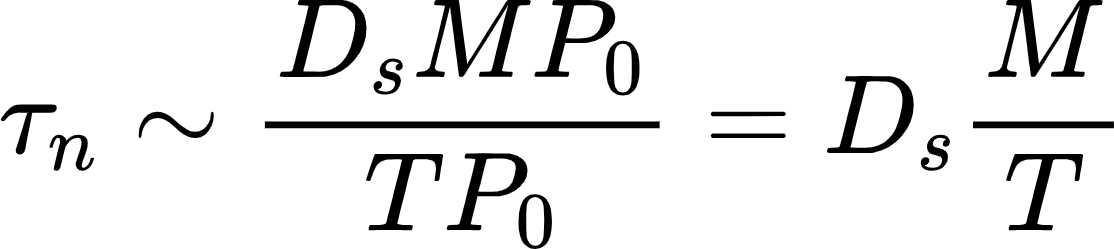 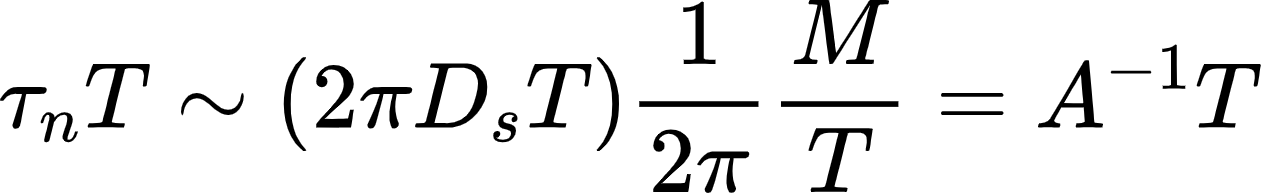 Important check: the hydrodynamic relaxation time is consistent with the 
relaxation time found within the Fokker-Planck approach in the non-relativistic limit.
A fluid-dynamic approach to heavy-quark diffusion in the QGP                 Federica Capellino
14
Fluid-dynamic transport coefficients
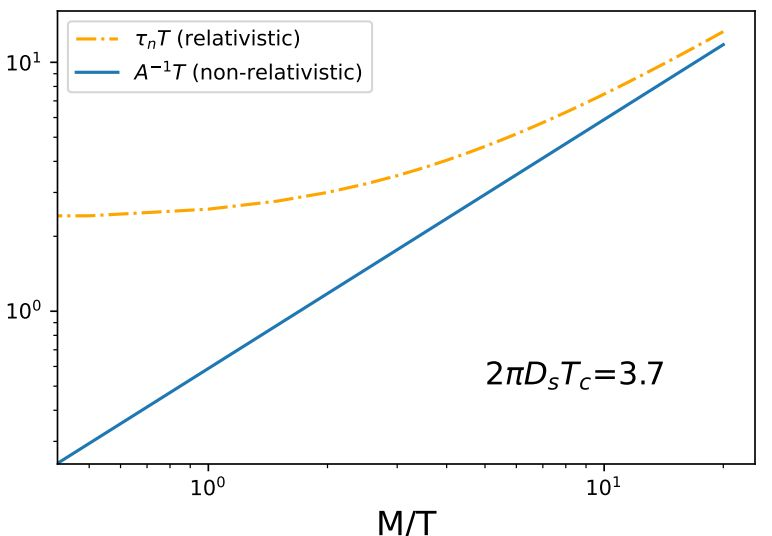 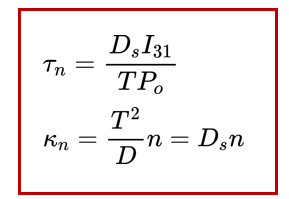 The relation between spatial diffusioncoefficient and momentum-diffusioncoefficient - usually found in anon-relativistic setup - arisesnaturally also in a relativisticframework.
A fluid-dynamic approach to heavy-quark diffusion in the QGP                 Federica Capellino
15
This work, PRD 106 (2022) 034021
Results for charm quarks
This work, PRD 106 (2022) 034021
Bjorken flow:
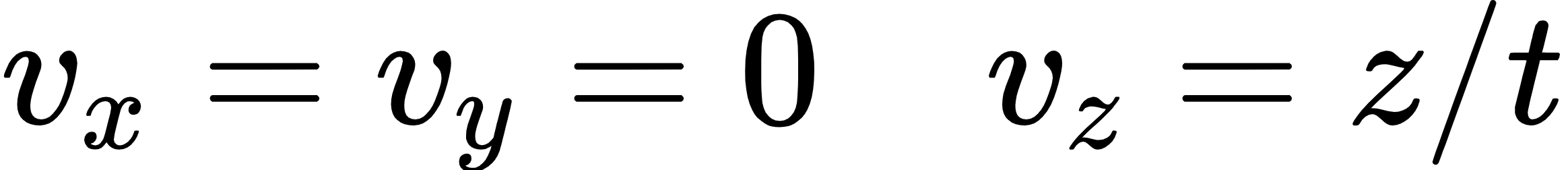 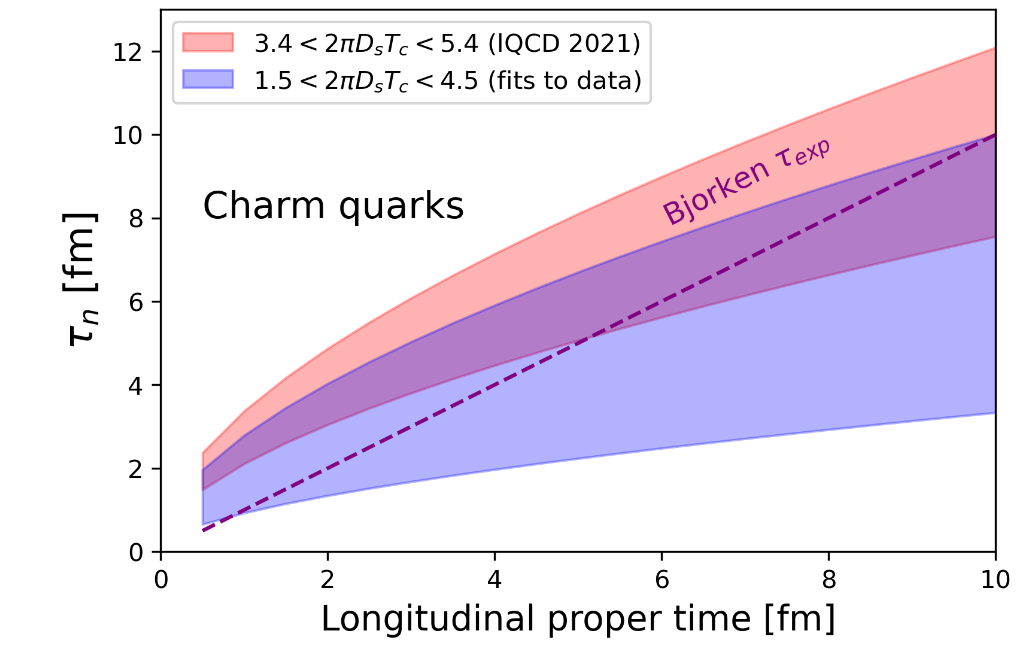 We compare the typical expansion time of the QGP undergoing a Bjorken flow with the relaxation time obtained for charm.
Remarkably, the relaxation time for charmbecomes much smaller than the expansion time of the fluid very quickly: a fluid-dynamic description for charm looks feasible.
lQCD 2021: PRD 103 (2021) 014511 Altenkort et al.
ALICE fits to data: JHEP 01 (2022) 174 ALICE coll.
A fluid-dynamic approach to heavy-quark diffusion in the QGP                 Federica Capellino
16
Results for bottom quarks
- From new data at low pT, can we see partial thermalization of beauty quarks in the QGP?- Can we constrain estimates for the transport coefficients by systematic comparison with data?
This work, PRD 106 (2022) 034021
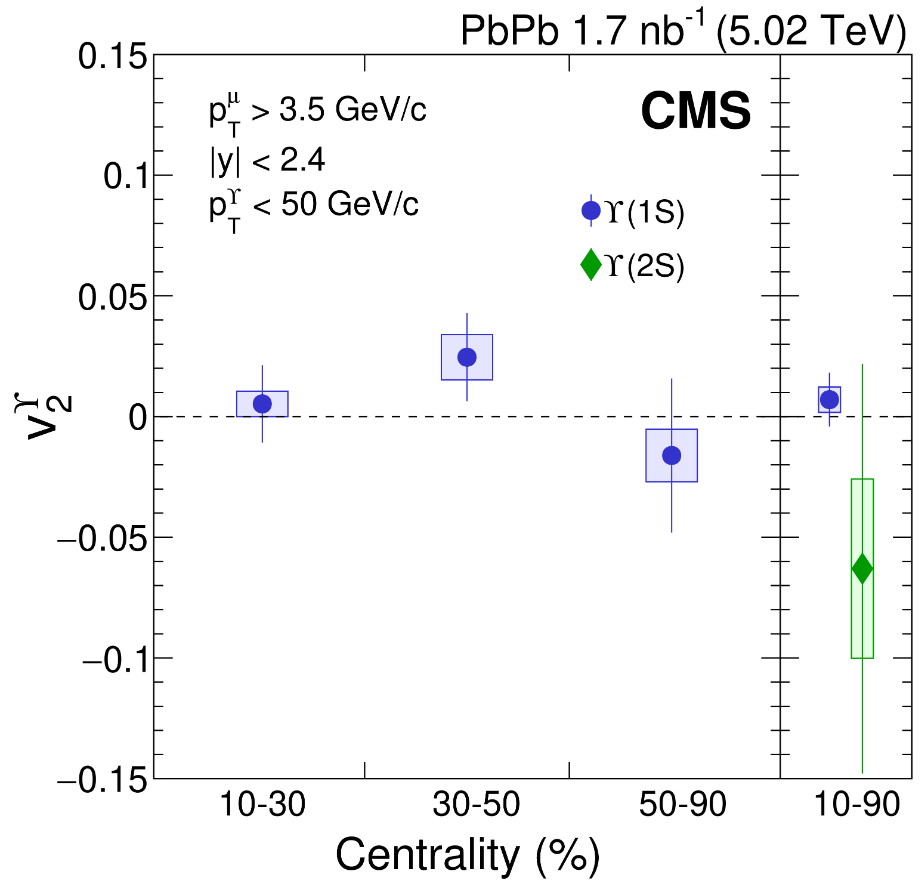 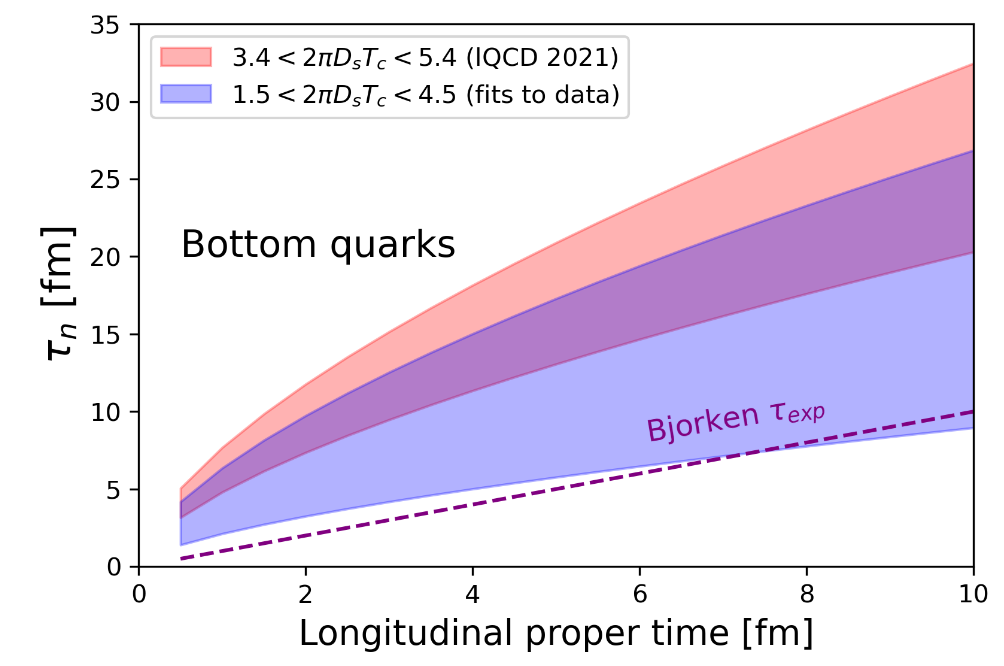 PLB 819 (2021) 136385 CMS coll.
A fluid-dynamic approach to heavy-quark diffusion in the QGP                 Federica Capellino
17
Preliminary results for charm in FluiduM
Very small diffusion current           it would be interesting to study different initial conditions for it
A sizeable fugacity indicates that HQs are quite far from kinetic equilibrium (if chemical equilibrium, µ should tend to 0)
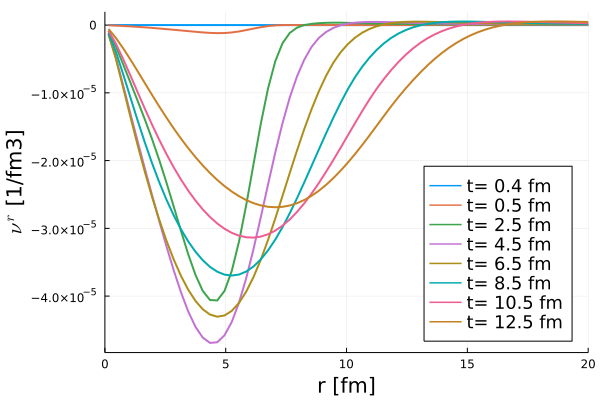 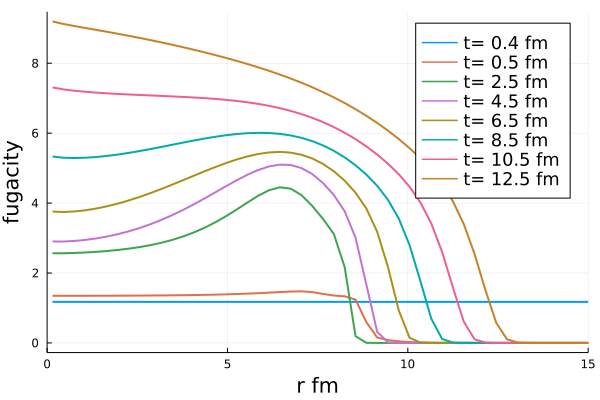 For more details on FluiduM: Luuk Vermunt‘s poster, PRC 100, 014905 (2019) Floerchinger et al., JHEP 06 (2020) 044 10.1007 Devetak et al.
A fluid-dynamic approach to heavy-quark diffusion in the QGP                 Federica Capellino
18
Charm quark spectra with FluiduM
We employ the Cooper-Frye prescription on the freeze-out surface at T = 156 MeV.
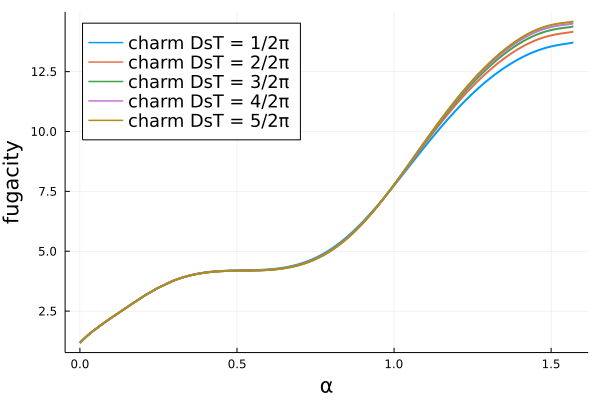 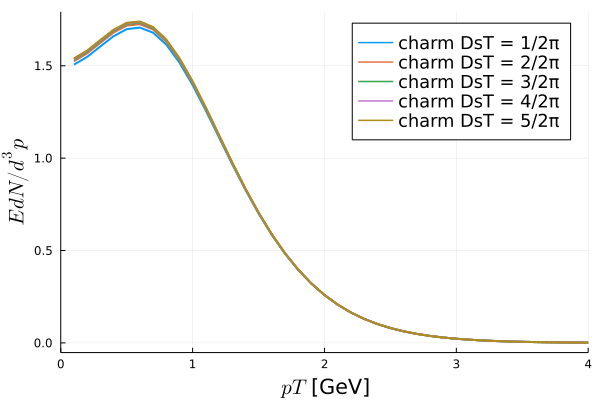 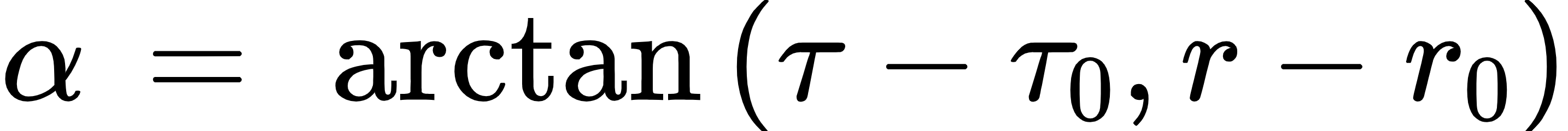 A fluid-dynamic approach to heavy-quark diffusion in the QGP                 Federica Capellino
19
Charm quark spectra with FluiduM
We employ the Cooper-Frye prescription on the freeze-out surface at T = 156 MeV.
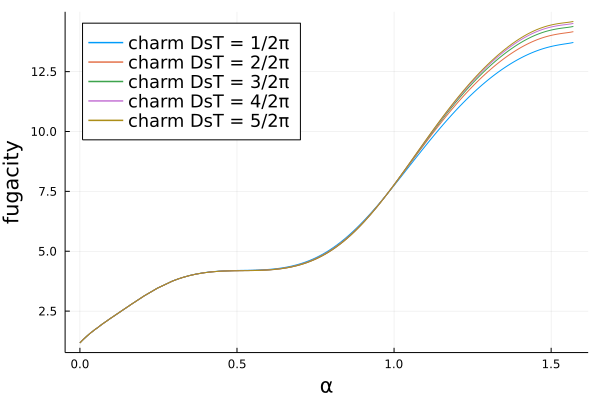 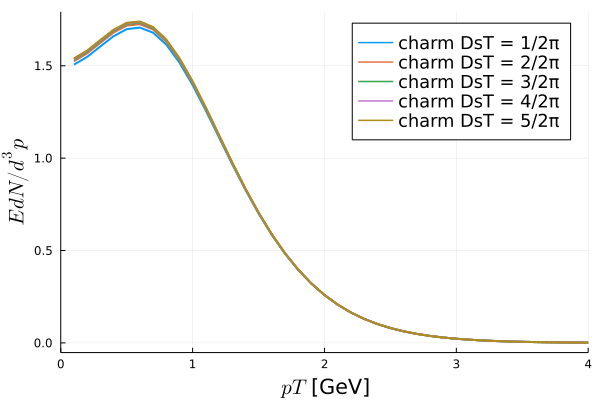 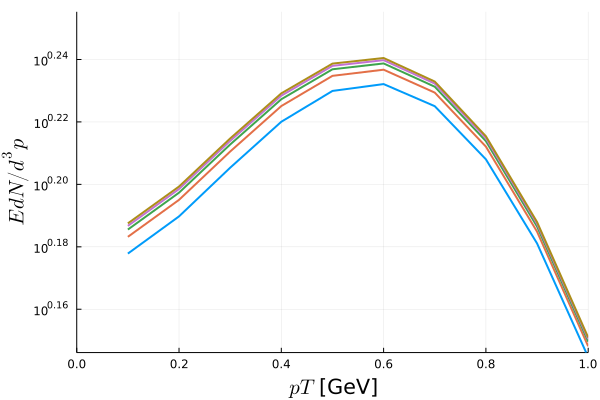 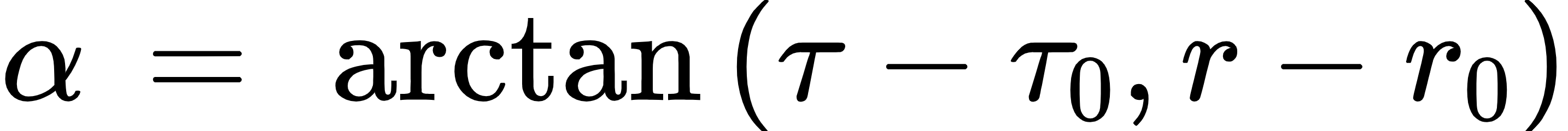 Little variation at low pT due do the diffusion coefficient: other observables might be more sensitive!
20
Looking for attractors
We study the variance of the HQ density as a function of dimensionless time t divided by the HQ relaxation time in 1D.
Initial condition
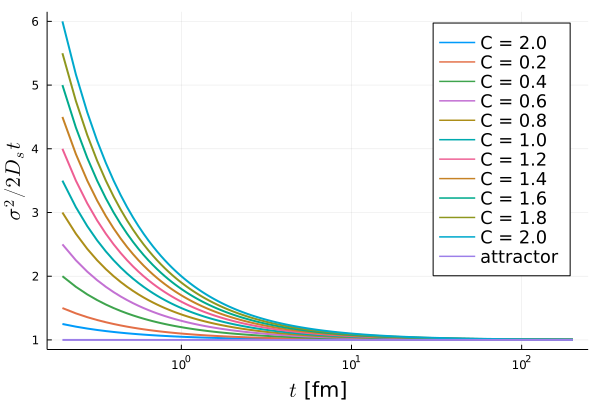 For late times, the variance evolves linearly with time and forgets about the initial conditions.

Does this feature survive an expanding environment? 

Can we find it also in more dimensions?

Can we find attractor solutions for the HQ density?
WORK IN PROGRESS!
A fluid-dynamic approach to heavy-quark diffusion in the QGP                 Federica Capellino
21
Summary
A fluid-dynamic description of heavy-quark diffusion seems feasible for charm quarks

First results for charm spectra available
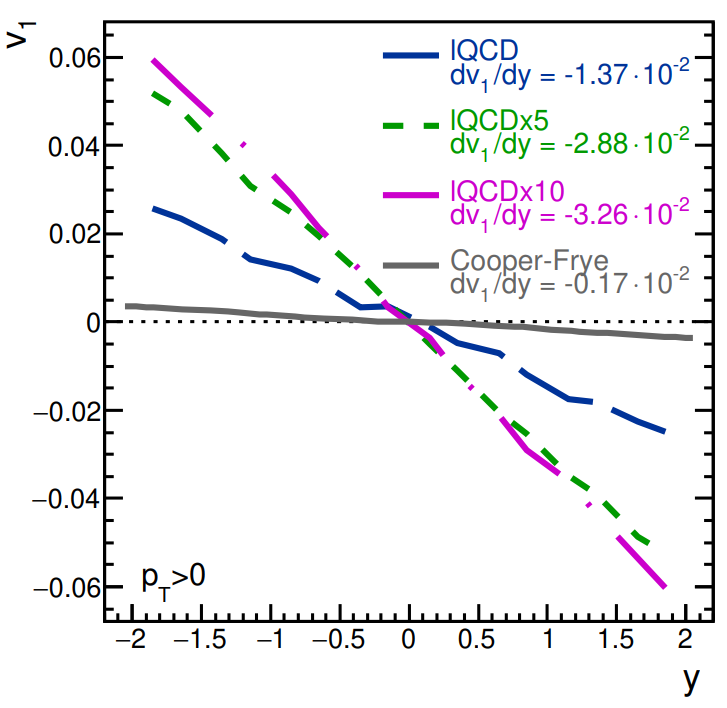 Outlook
Study charmed hadron spectra and flow coefficients 
with FluiduM

Study attractor behaviour under realistic hydro 
simulation of the QGP

Couple HQ diffusion with magnetic fields

Study multiple conserved charges
Beraudo et al. JHEP 2021, 279 (2021)
A fluid-dynamic approach to heavy-quark diffusion in the QGP                 Federica Capellino
22
Back up
A fluid-dynamic approach to heavy quarks in the QGP                 Federica Capellino
23
A challenging problem: initial conditions
What’s the connection between the initial spatial and momentum distribution? 
Under which conditions fluid-dynamics and kinetic theory coincide for heavy quarks?

Is there an attractor solution for the hydrodynamic behaviour of HQs?	

            IF YES: do we lose the information on the initial state?
            IF NO: can we infer something on the initial conditions?	       Can we observe a preferred phase-space 
	       trajectory for heavy quarks in the QGP?
PLB 820 (2021) 136478 Blaizot et al.
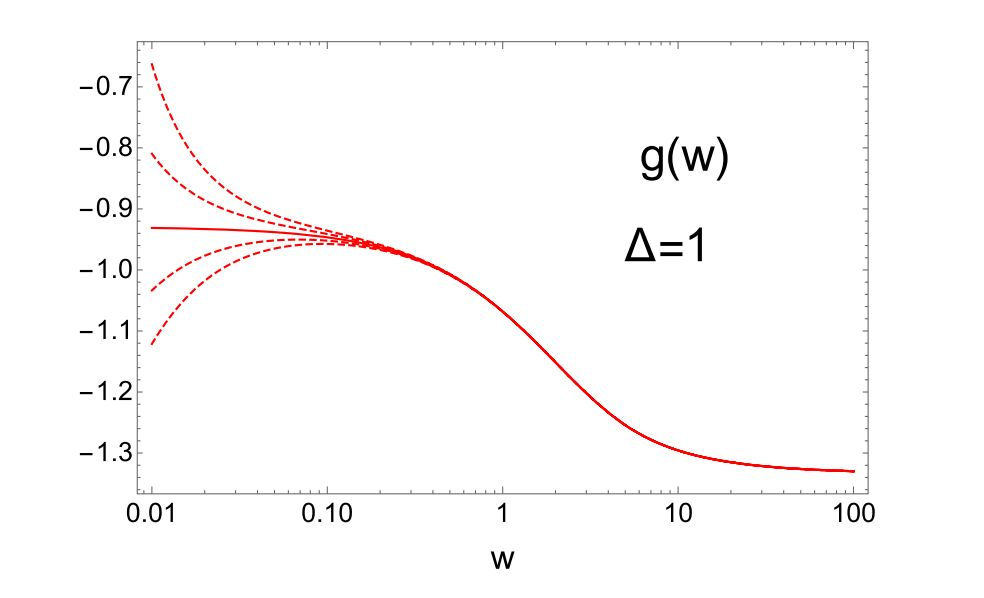 Measure of pressure anisotropy under Bjorken flow for different initial conditions
A fluid-dynamic approach to heavy quarks in the QGP                 Federica Capellino
24
Searching for attractors: expanding QGP
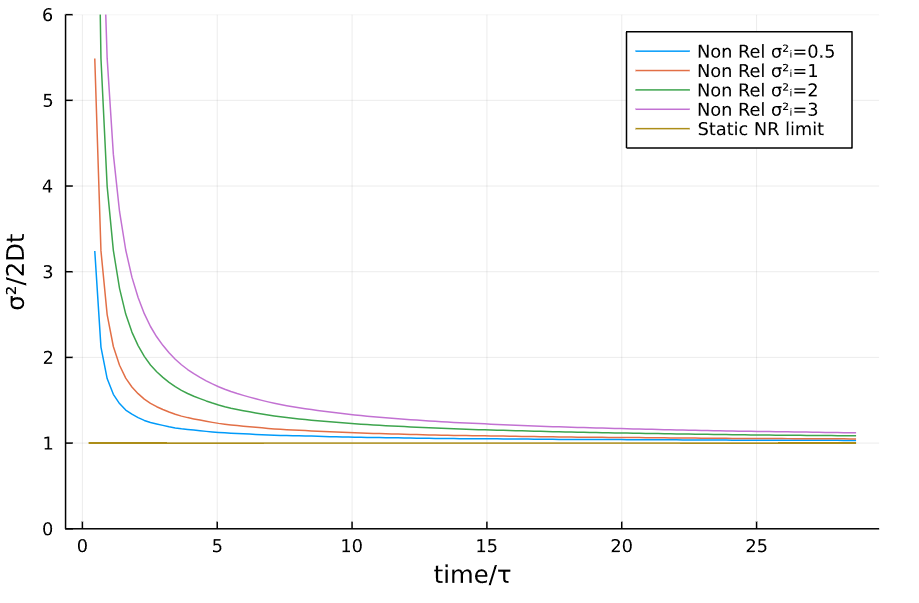 Charm quarks
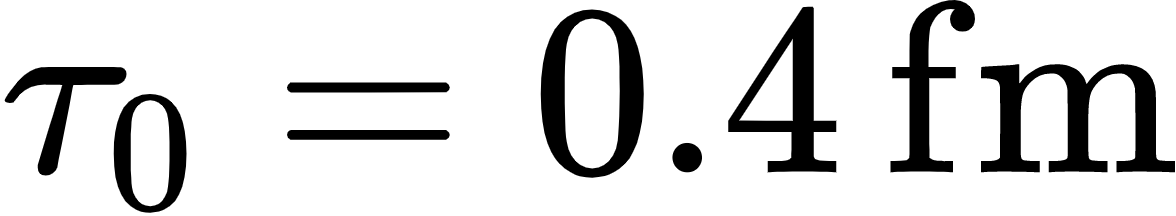 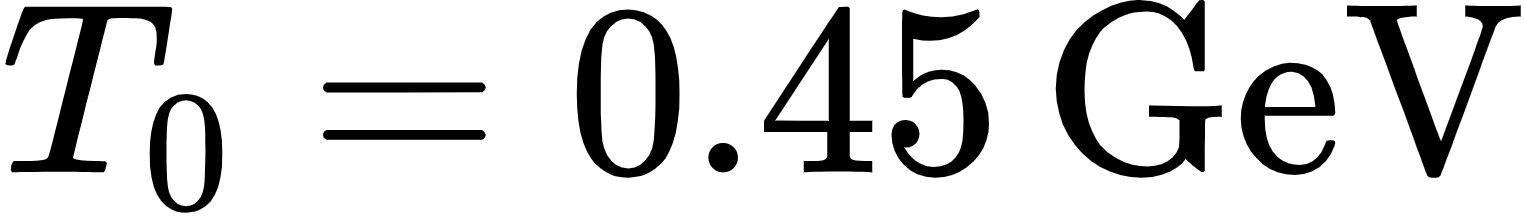 In the non-relativistic case, the attractor behaviour survives Bjorken flow, and it coincides with the one at static temperature.
A fluid-dynamic approach to heavy quarks in the QGP                 Federica Capellino
25
Searching for attractors: expanding QGP
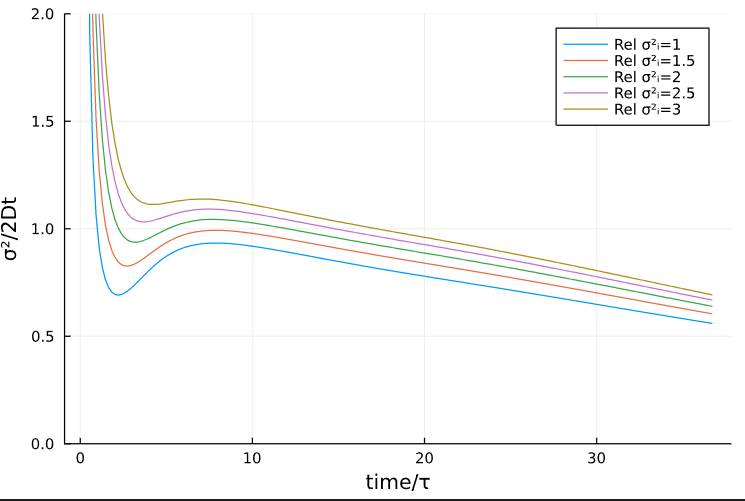 Charm quarks
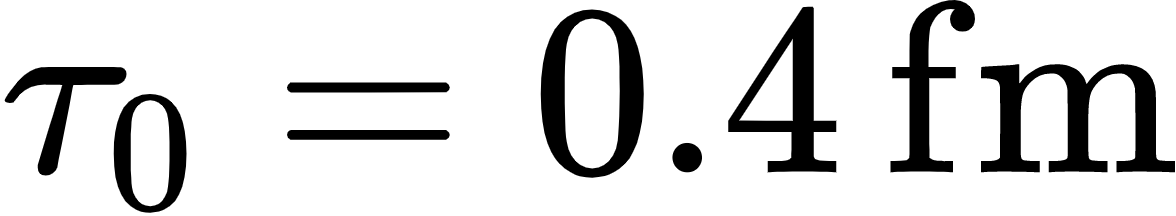 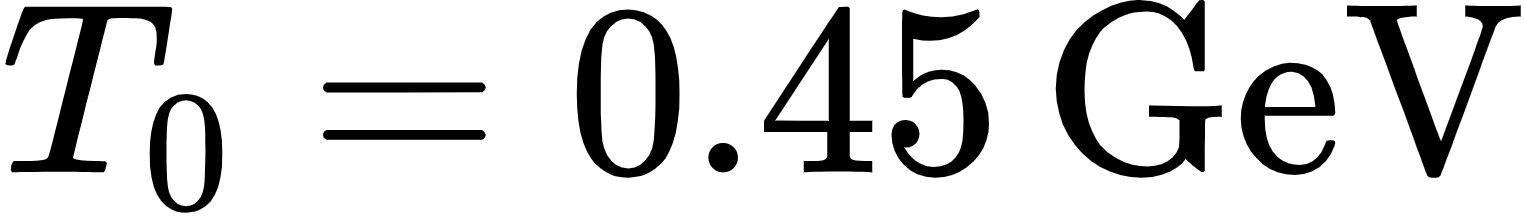 In the relativistic case the attractor behaviour seems to exist but it doesn’t coincide with the non-relativistic one.
A fluid-dynamic approach to heavy quarks in the QGP                 Federica Capellino
26
Charm in FluiduM: causality
In order to have causal EOM for the diffusion current, the relation 



must hold, where we defined



And
                               


 is the isothermal susceptibility.
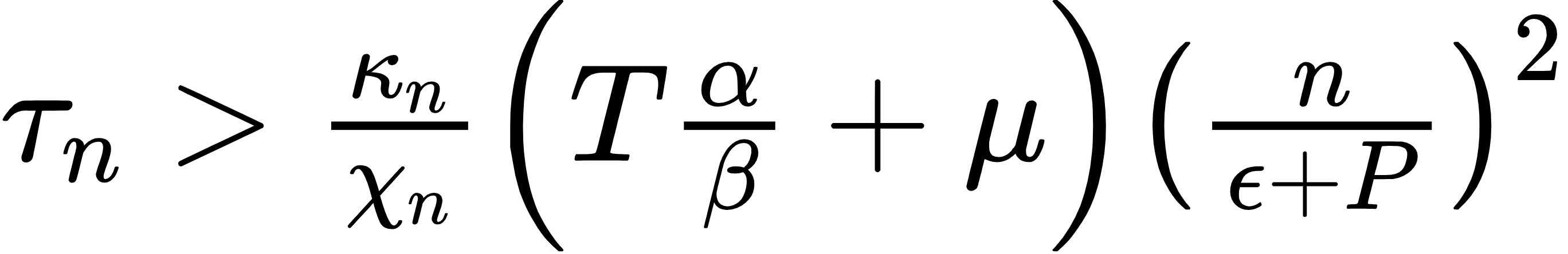 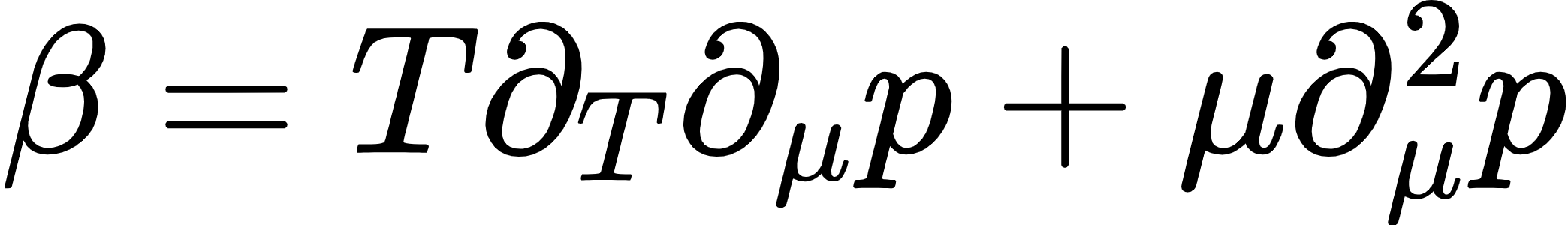 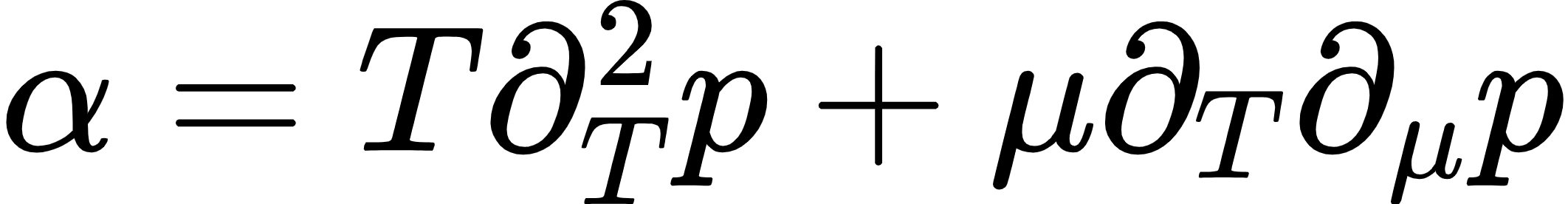 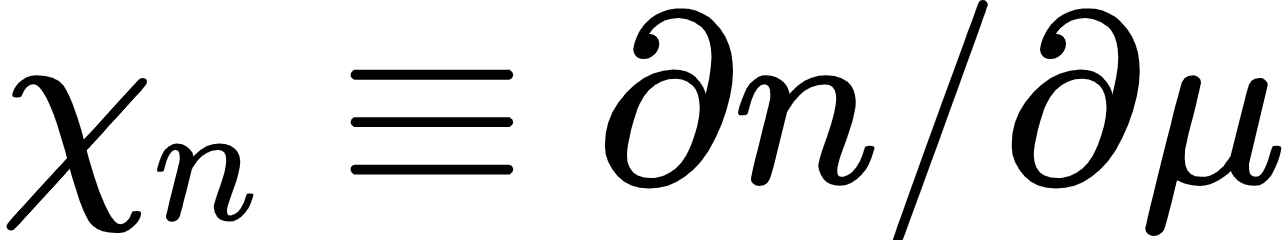 A fluid-dynamic approach to heavy quarks in the QGP                 Federica Capellino
27
Boltzmann vs Langevin/Fokker-Planck
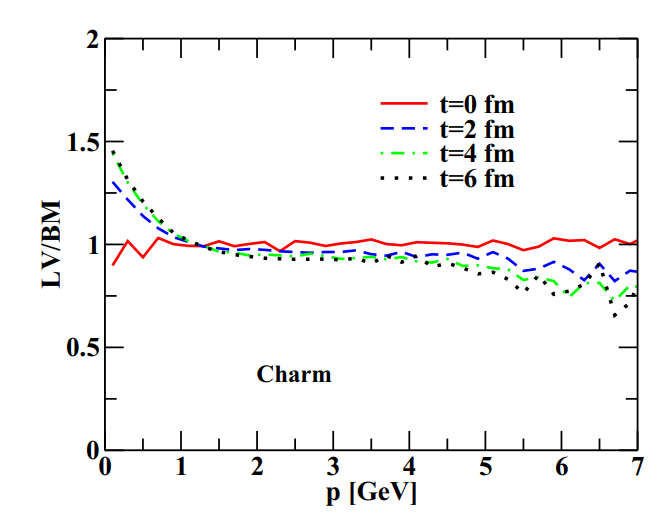 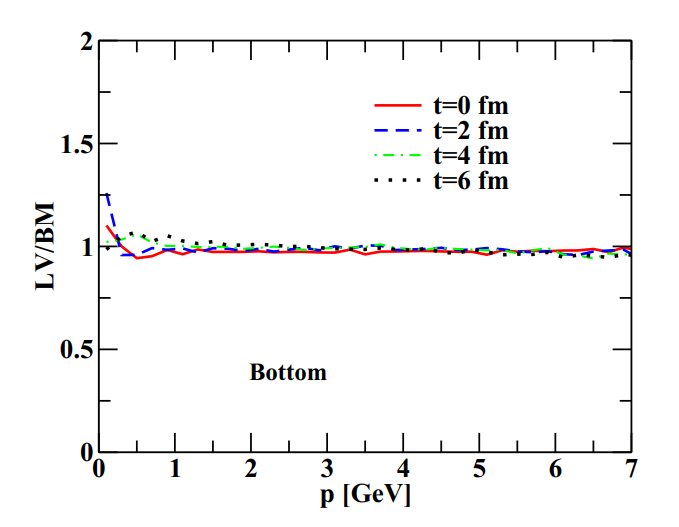 PRC 90 (2014) 044901 Das et al.
A fluid-dynamic approach to heavy quarks in the QGP                 Federica Capellino
28
Searching for attractors: expanding QGP
Charm quarks
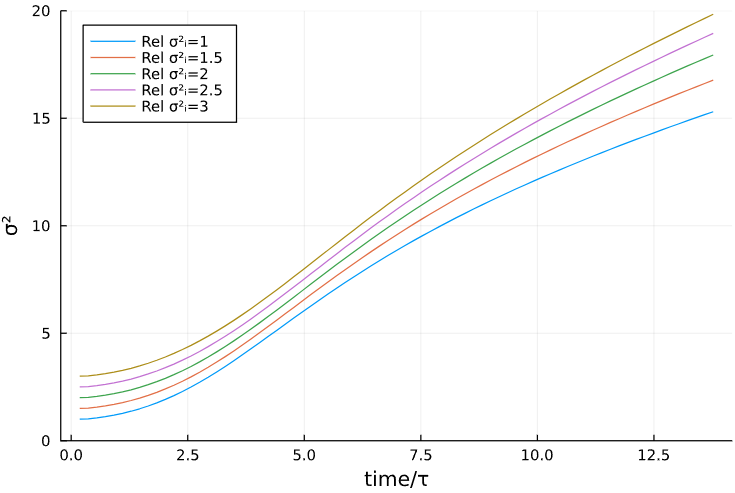 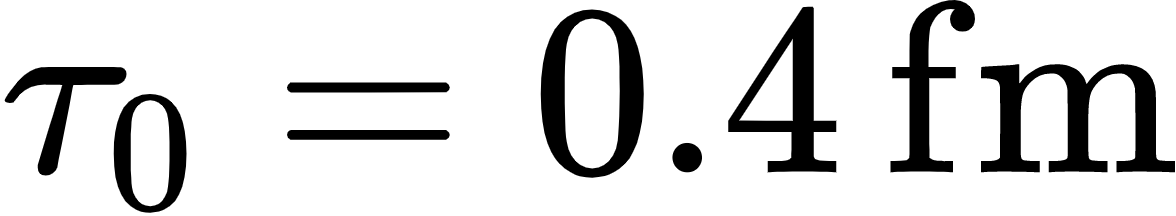 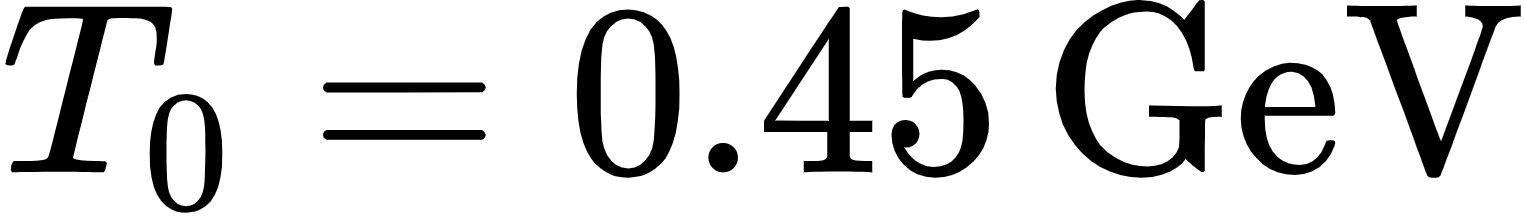 In the relativistic case the attractor behaviour seems to exist but it doesn’t coincide with the non-relativistic one.
A fluid-dynamic approach to heavy quarks in the QGP                 Federica Capellino
29
Study the equation with Bjorken flow
To implement Bjorken flow, I write the equation in Bjorken coordinates




and then use time-dependent transport coefficients.
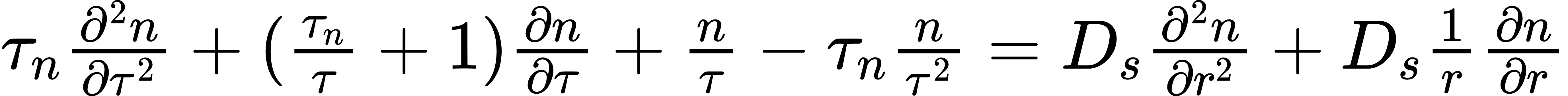 E.g. in our case for charm quarks




The density will increase at the beginning of the evolution.
If                   this term is positive            density decreases
If                   this term is negative           density increases

Depending on the value of         and       I will see different behaviours at the early stages of the evolution.
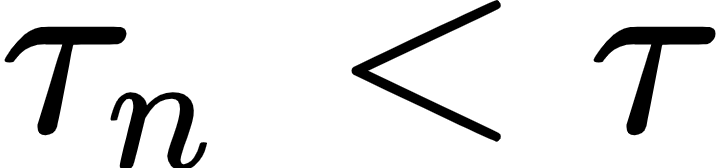 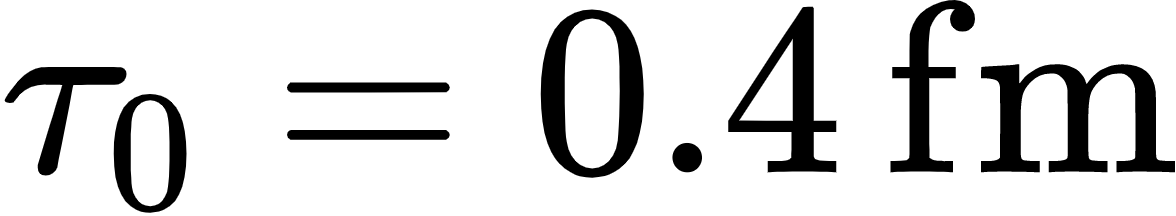 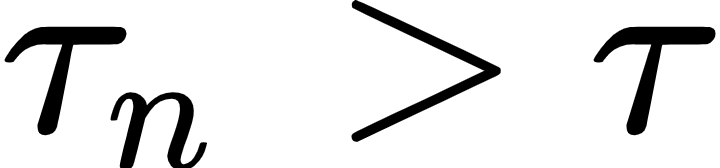 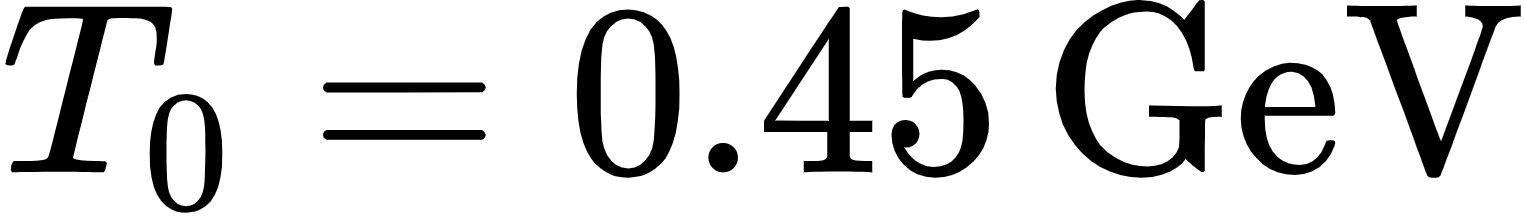 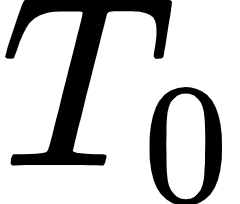 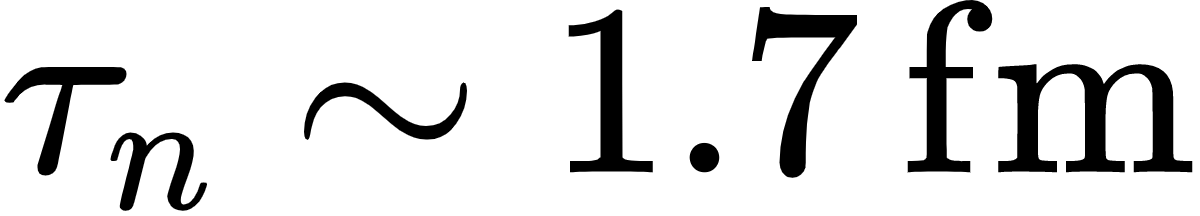 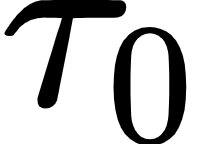 30
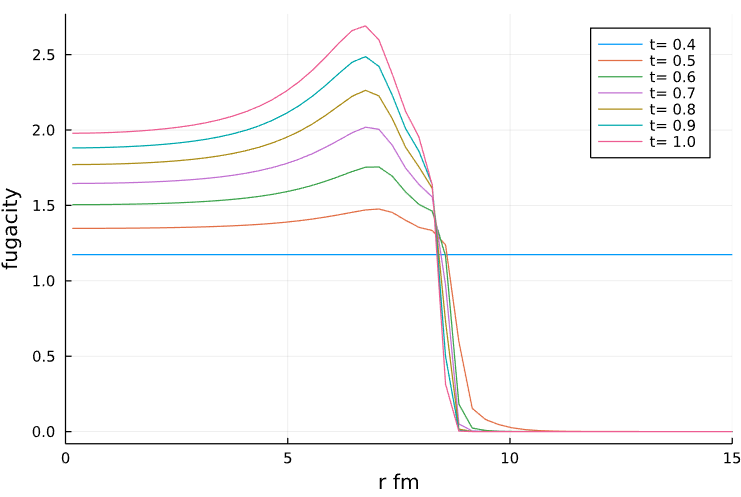 A fluid-dynamic approach to heavy quarks in the QGP                 Federica Capellino
31